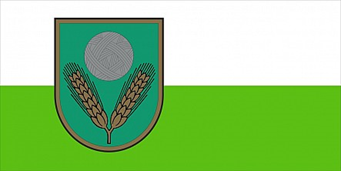 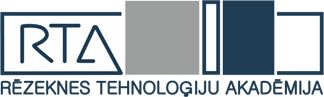 Skolēnu interešu izglītības apguve caur STEM priekšmetiem
Rēzeknes Tehnoloģiju akadēmija
Inženieru fakultātes dekāne
Ērika Teirumnieka
19.10.2016.
RTA  studiju struktūra
1.līm. Programmēšana un 
datortīklu administrēšana
1.līm. Mašīnbūve
2
RTA fakultātes un studiju virzieni
6/14/2016
3
Mērķis
Caur interešu izglītību 3.-9.klašu grupā radīt interesi skolēnos par STEM virziena priekšmetiem, lai palielinātu jauniešu skaitu, kas izvēlas studijas STEM jomā un turpina strādāt ražošanas jomā.
Dalībnieki
Rēzeknes novada skolēni (2013)
Balvu pilsētas skolēni (2015)
Viļānu pilsētas skolēni (2016)
Procesa organizēšana
Iniciatīva no pašvaldībām
Pašvaldības nodrošina informācijas apmaiņu starp RTA un skolām, nodrošina transportu skolēniem
Pašvaldības veic materiālu apmaksu
Pašvaldības apmaksā no RTA puses iesaistītā personāla darbu
RTA  - nodarbību satura izstrādāšana
RTA – nodarbību vadīšana
RTA – telpas, laboratorijas
RTA piedāvājums
Robotika (ar dažādām priekšzināšanām)
Elektronika
Vides izlūki
Jauno ķīmiķu skola
Jauno inženieru skola
Programmēšana
Mehatronika
Vides un cilvēka veselība
Vides, interjera, modes dizains u.c.
Vēja enerģijas izmantošana
Vēja enerģijas izmantošana
Vēja enerģijas izmantošana
JAUNIE INŽNIERI
Modes dizains
Interjera dizains
Paldies par uzmanību!